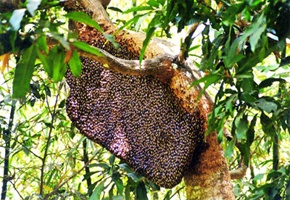 8:25 AM
আজকের ক্লাশে সবাইকে ধন্যবাদ
8:25 AM
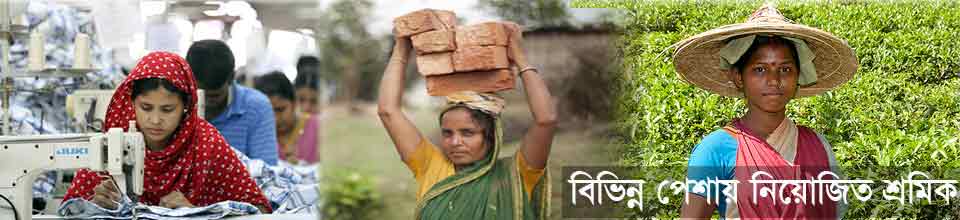 স্বাগতম
পরিচিতি
মোহাম্মদ আমীমুল এহছান
সহকারী শিক্ষক
মাহমুদাবাদ রাজউদ্দিন আহমেদ রাজু উচ্চ বিদ্যালয়, রায়পুরা নরসিংদী।
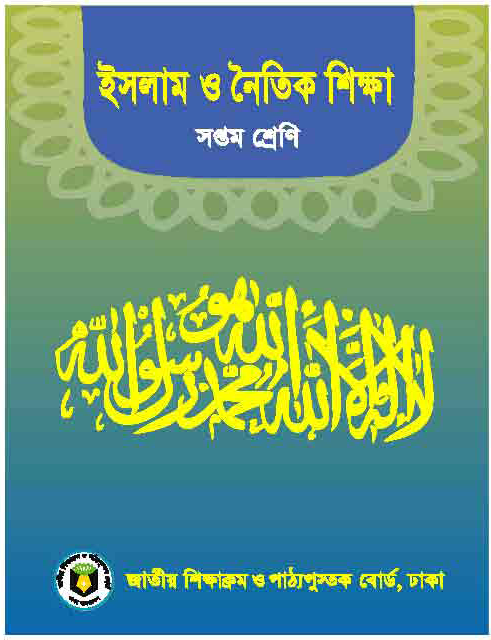 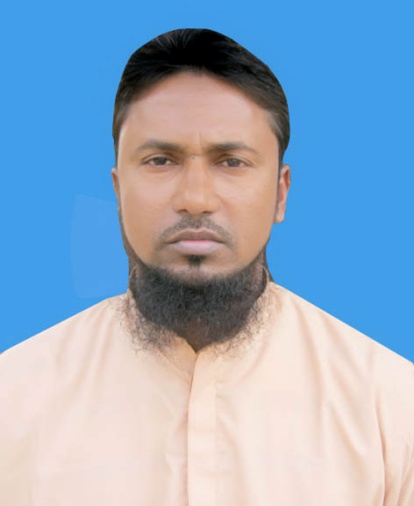 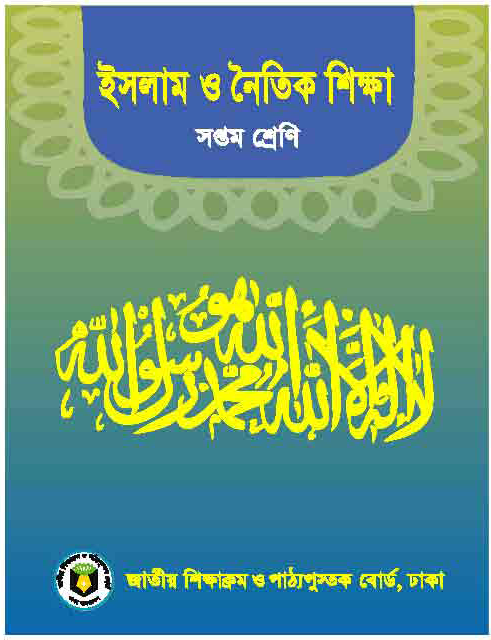 পাঠ: ৬
চতুর্থ অধ্যায় (আখলাক)
সময়ঃ ৫০ মিনিট
8:25 AM
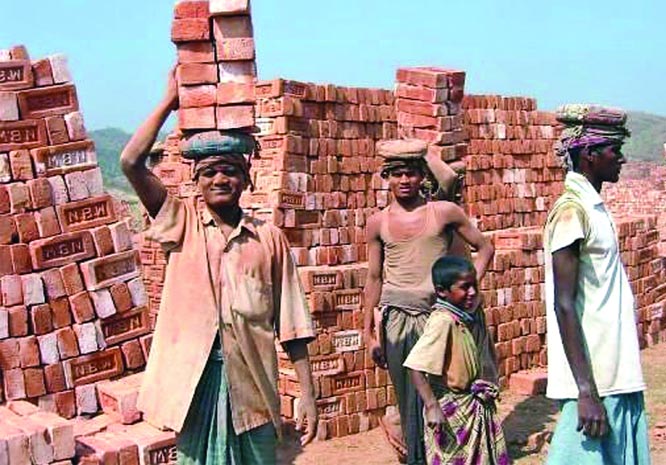 8:25 AM
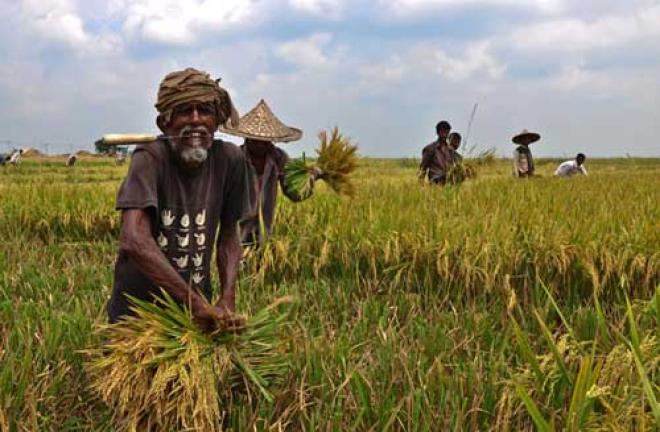 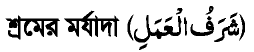 শিখনফল
এ পাঠ শেষে শিক্ষার্থীরা-

শ্রমের সংজ্ঞা বলতে পারবে।
শ্রমের গুরুত্ব ব্যাখ্যা করতে পারবে।
শ্রমের মর্যাদা বর্ণনা করতে পারবে।
শ্রমের পরিচয়
8:25 AM
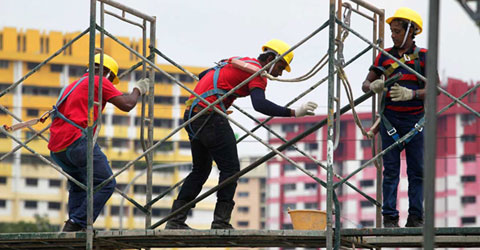 মানুষ জীবনধারণের জন্য যেসব কাজ করে তাকে শ্রম বলে।
[Speaker Notes: শ্রম কাকে বলে? এর উত্তর বলে দিতে পারেন]
শ্রমের পরিচয়
8:25 AM
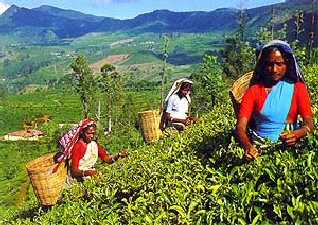 মানুষ তার নিজের বেঁচে থাকার, অপরের কল্যাণের এবং সৃষ্টি জীবের উপকারের জন্য যে কাজ করে তা-ই শ্রম।
শ্রমের গুরুত্ব
8:25 AM
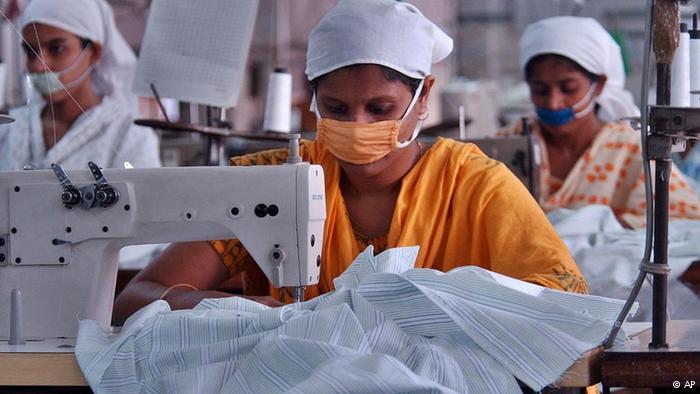 মানুষের উন্নতির চাবিকাঠিই হলো শ্রম।
শ্রমের গুরুত্ব
8:25 AM
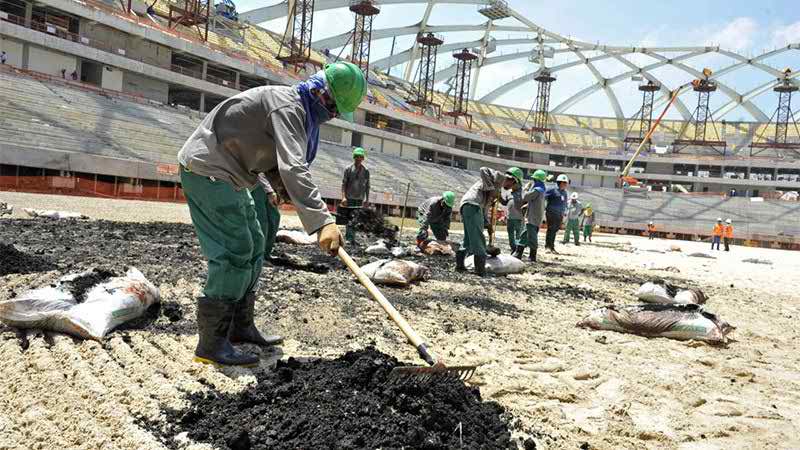 যে জাতি যত বেশি পরিশ্রমী, সে জাতি তত বেশি উন্নত।
শ্রমের গুরুত্ব
8:25 AM
শ্রমের ব্যাপারে আল্লাহ তায়ালা বলেন-
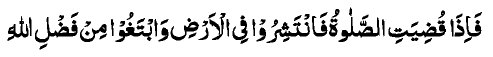 অর্থ- অতঃপর যখন নামায শেষ হবে তখন তোমরা জমিনের বুকে ছড়িয়ে পড়বে এবং আল্লাহর অনুগ্রহ (রিযিক) অন্বেষণ করবে। 
(সূরা আল-জুমুআ, আয়াত-১০)
8:25 AM
জোড়ায় কাজ
উন্নত জাতি গঠনে শ্রম গুরুত্বপূর্ণ কেন? ব্যাখ্যা কর।
আল্লাহপাক পবিত্র কুরআনে বলেছেন- অতঃপর যখন নামায শেষ হবে তখন তোমরা জমিনের বুকে ছড়িয়ে পড়বে এবং আল্লাহর অনুগ্রহ (রিযিক) অন্বেষণ করবে। (সূরা আল-জুমুআ, আয়াত-১০)
মহানবি (সাঃ) বলেছেন- শ্রমজীবী আল্লাহর বন্ধু। (বায়হাকি) 
তিনি আরও বলেছেন- অর্থ- ফরয ইবাদতের পর হালাল রুজি উপার্জন করা একটি ফরয ইবাদত। (বায়হাকি)
শ্রমের মর্যাদা
8:25 AM
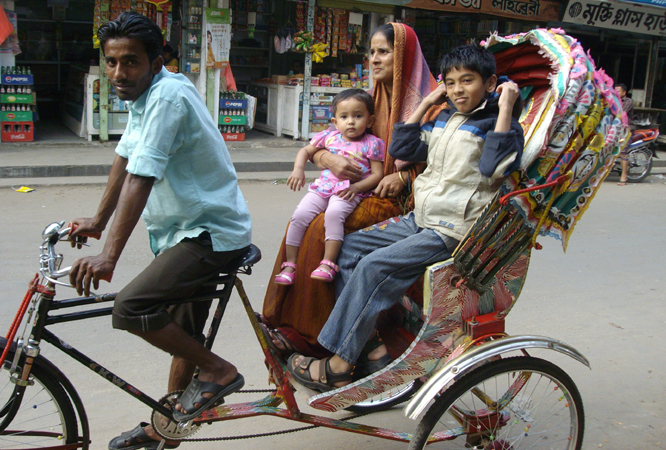 জীবিকা অন্বেষণকে ইসলাম ইবাদত এবং শ্রম দ্বারা অর্জিত খাদ্যকে উৎকৃষ্ট খাদ্য হিসাবে আখ্যা দিয়েছে।
শ্রমের মর্যাদা
8:25 AM
এ প্রসঙ্গে মহানবি (সাঃ) বলেন-
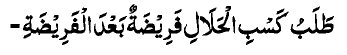 অর্থ- ফরয ইবাদতের পর হালাল রুজি উপার্জন করা একটি ফরয ইবাদত। (বায়হাকি)
শ্রমের মর্যাদা
8:25 AM
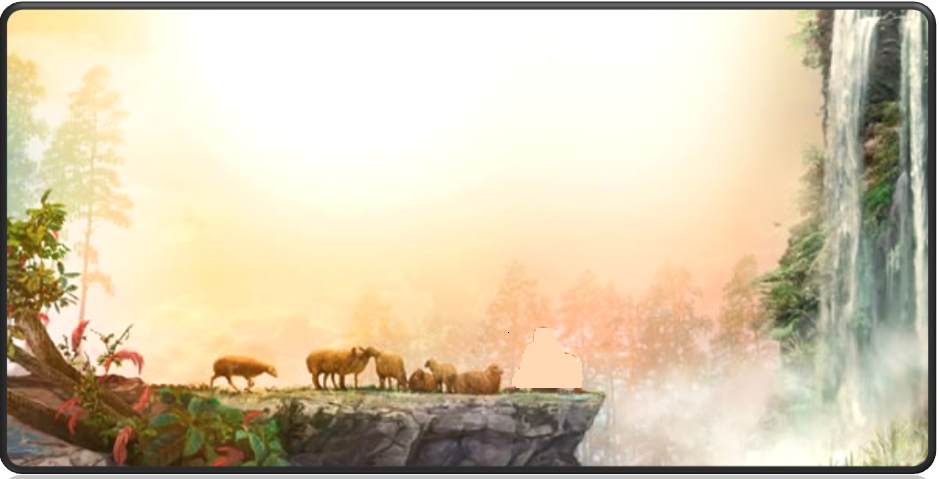 নবীজি (সাঃ) শিশু বয়সে মেষ চরাতেন।
শ্রমের মর্যাদা
8:25 AM
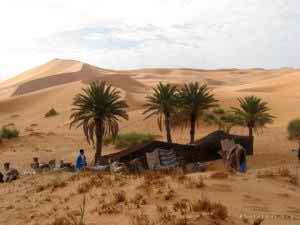 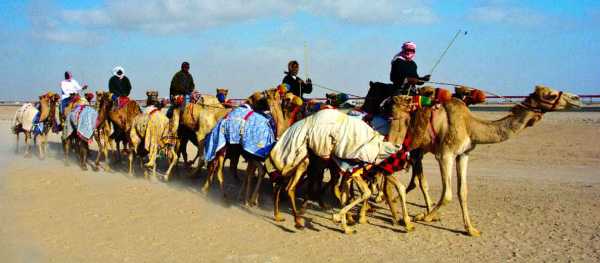 নবীজি (সাঃ) বড় হয়ে ব্যবসা পরিচালনা করতেন।
শ্রমের মর্যাদা
8:25 AM
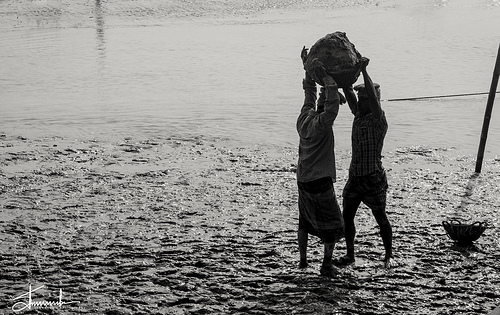 খন্দকের যুদ্ধে পরিখা খননে তিনি সক্রিয় অংশগ্রহণ করেন।
শ্রমের মর্যাদা
8:25 AM
শ্রমিকের মর্যাদা সম্পর্কে মহানবি (সাঃ) বলেন-
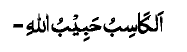 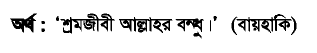 নিজ হাতে উপার্জিত খাদ্যের চেয়ে উত্তম খাদ্য আর নাই। আল্লাহর নবি দাউদ (আঃ) নিজের হাতে কাজ করে খেতেন। (বুখারি)
শ্রমের মর্যাদা
8:25 AM
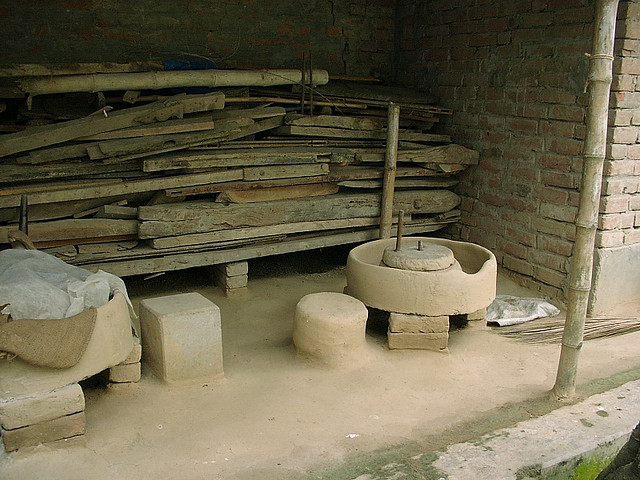 হযরত ফাতিমা (রাঃ) নিজ হাত যাঁতা ঘুরাতেন। 
এজন্য তাঁর হাতে দাগ পড়ে গিয়েছিল।
শ্রমের মর্যাদা
8:25 AM
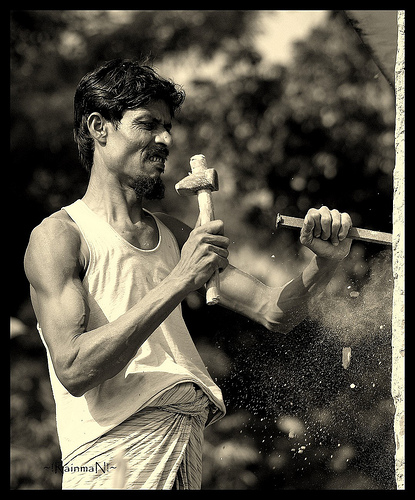 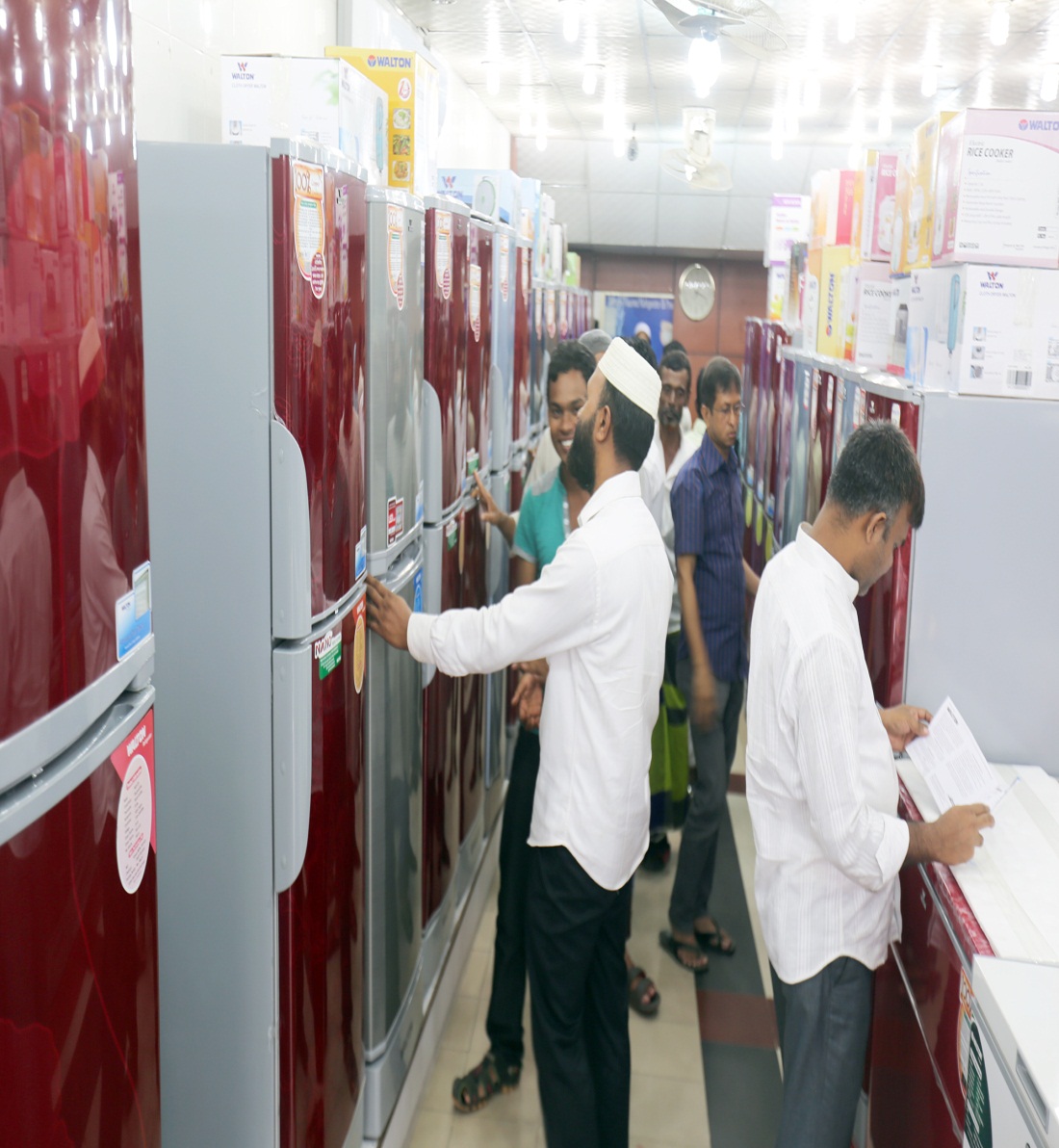 মহানবি (সাঃ) বলেন- 
  মানুষের নিজ হাতের কাজের বিনিময় এবং সৎ ব্যবসা থেকে প্রাপ্ত মুনাফা উত্তম উপার্জন।
শ্রমের মর্যাদা
8:25 AM
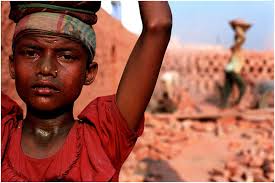 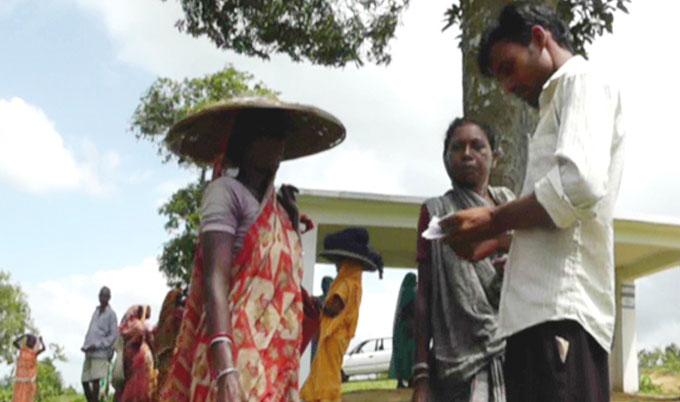 মহানবি (সাঃ) বলেন- 
মজুরের শরীরের ঘাম শুকানোর আগেই তার ন্যায্য মজুরি আদায় করে দিবে। (বায়হাকি)
8:25 AM
দলীয় কাজ
কী কী কাজ তুমি নিজে করতে পার তার একটি তালিকা তৈরি করে শ্রেণিকক্ষে উপস্থাপন কর।
8:25 AM
মূল্যায়ন
শ্রম কাকে বলে?
জাতির উন্নতিতে কোন বিষয়টি অধিক ভূমিকা রাখে?
কোন খাদ্যকে ইসলাম উৎকৃষ্ট খাদ্য হিসেবে আখ্যা দিয়েছে?
ফরজ ইবাদতের পর আমাদের দ্বিতীয় ফরজ কোনটি?
শ্রমজীবী আল্লাহর বন্ধু- এটি কোন গ্রন্থের হাদিস?
8:25 AM
উত্তর সমুহ-
১.মানুষ জীবনধারণের জন্য যেসব কাজ করে তাকে শ্রম বলে। 
২. পরিশ্রম। 
৩. শ্রম দ্বারা অর্জিত খাদ্যকে। 
৪. হালাল রুকি উপার্জন করা। 
৫. বায়হাকি।
বাড়ির কাজ
স্বাবলম্বী জীবন গঠনে শ্রমের গুরুত্ব বিশ্লেষণ কর।
8:25 AM
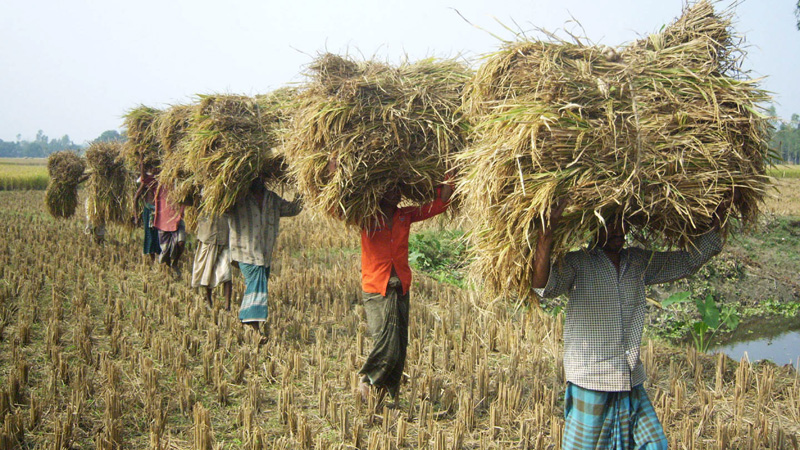 আল্লাহ হাফেজ